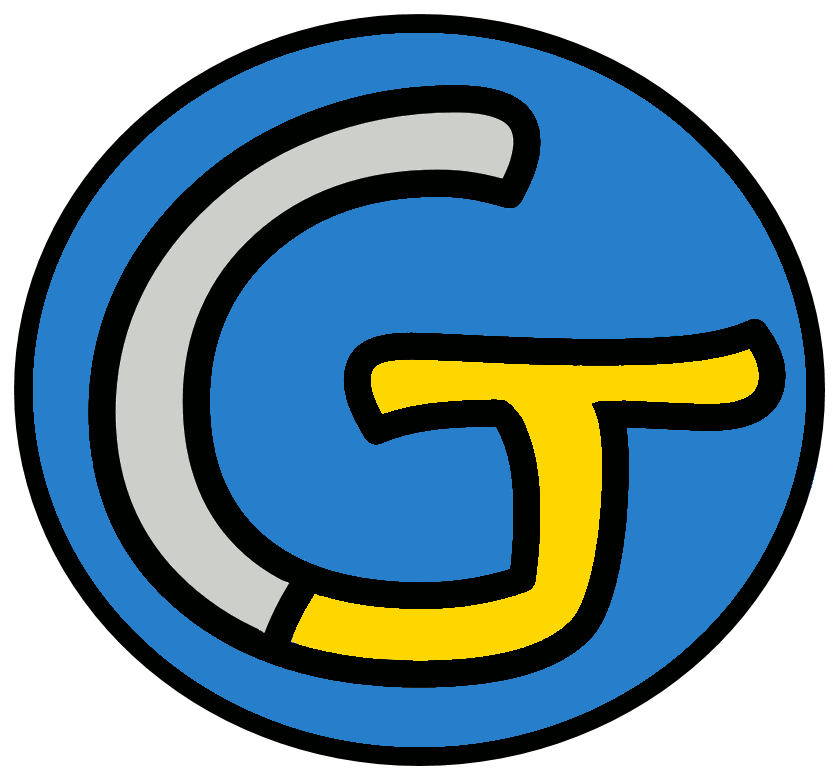 Mathématiques – Calcul mental CM1
Connaître les tables d’addition de 0 à 9
 Entraînement n° 2
Opération 1
8 + ...
= 10
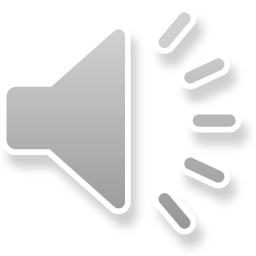 Opération 2
... + 7
= 11
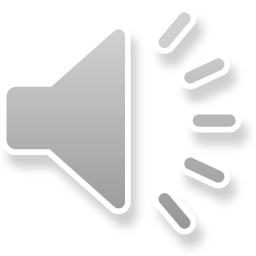 Opération 3
2 + 0
= ...
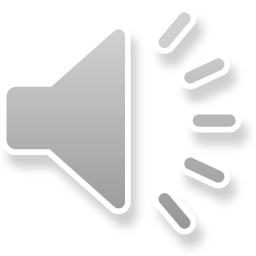 Opération 4
... + 9
= 13
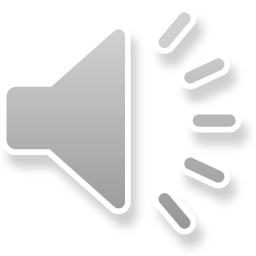 Opération 5
6 + ...
= 12
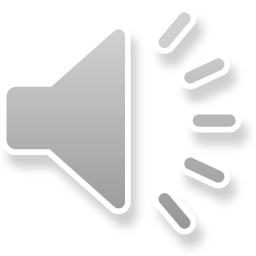 Opération 6
5 + 2
= ...
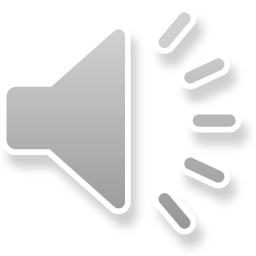 Opération 7
... + 4
= 10
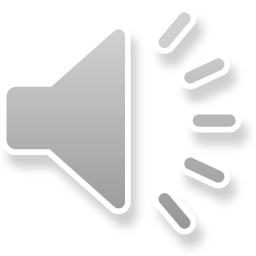 Opération 8
7 + ...
= 8
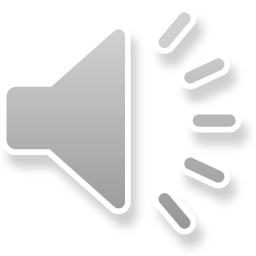 Opération 9
4 + ...
= 12
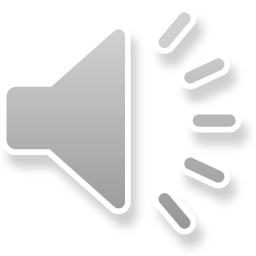 Opération 10
... + 0
= 7
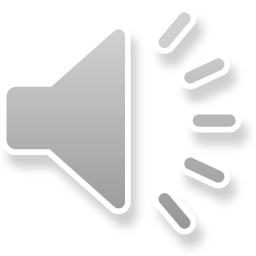 Opération 11
3 + 2
= ...
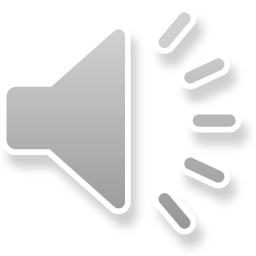 Opération 12
... + 4
= 8
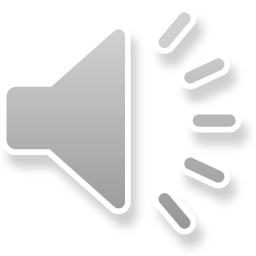 Opération 13
9 + ...
= 10
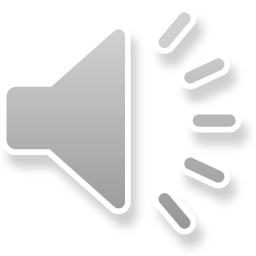 Opération 14
3 + 3
= ...
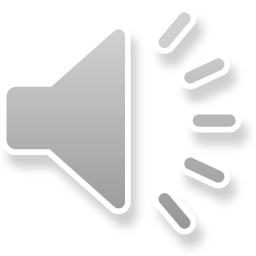 Opération 15
... + 3
= 10
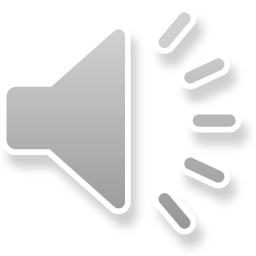 Opération 16
2 + ...
= 4
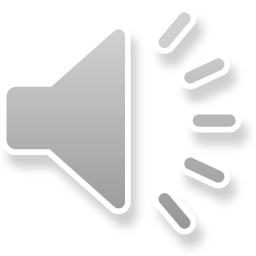 Opération 17
6 + ...
= 15
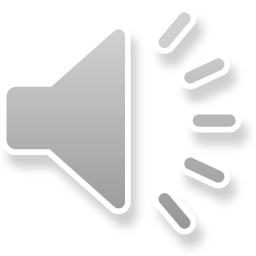 Opération 18
... + 8
= 12
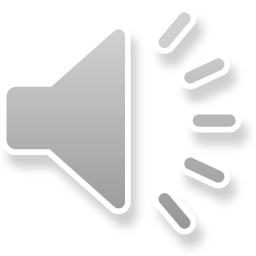 Problème
Dans son cartable, Nouhayla a 5 cahiers : elle en laisse 3 dans son casier.
Combien Nouhayla a-t-elle de cahiers en tout ?
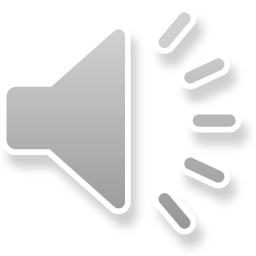 Correction
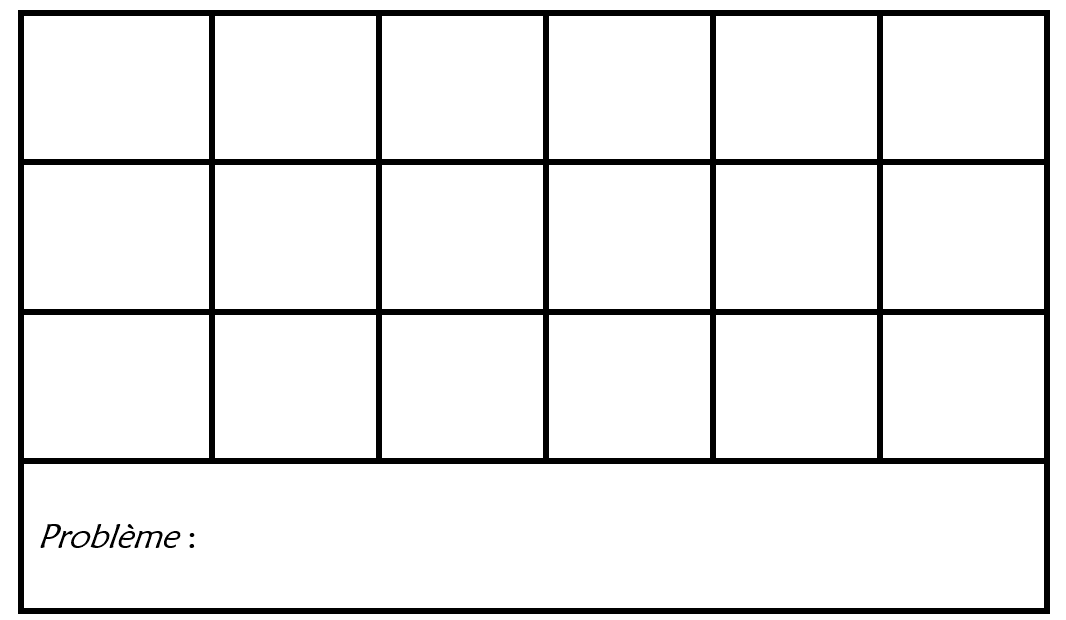